ªn
C« Nhµn ®Õn nhµ Hµ. C« khen Hµ vµ cho bµ quµ lµ bã l¸ sen to.
en
en
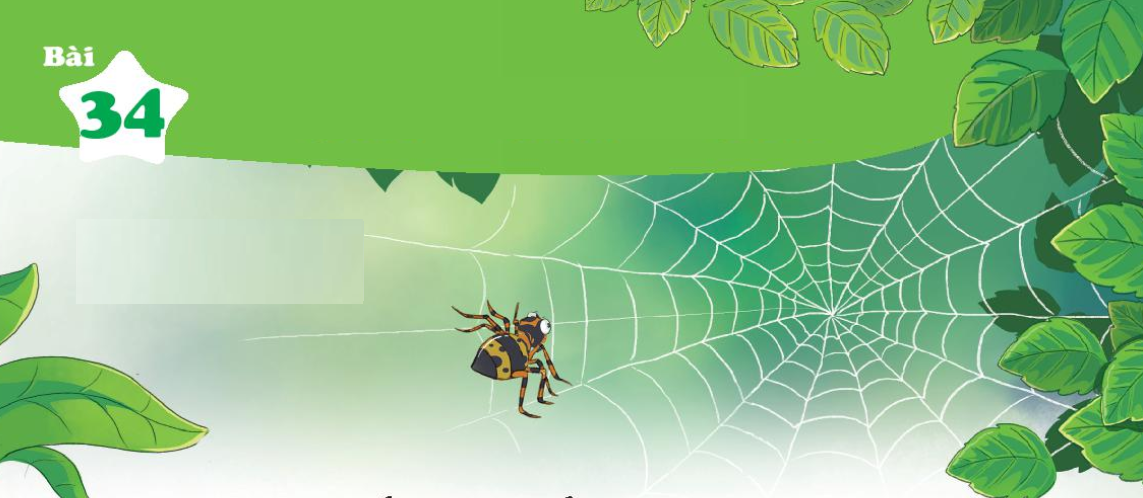 NhËn biÕt
NhÖn ng¾m nghÝa tÊm l­íi võa lµm xong.
NhÖn ng¨m nghÝa t©m l­íi võa lam xong.
am
m
¨m
m
©m
m
l
am
lµm
cam      kh¸m
cam      kham
½m      c»m
¨m      c¨m
®Ëm      nhÈm
®©m      nh©m
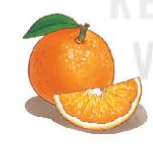 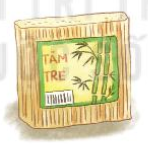 qu¶ cam
qu¶ cam
t¨m tre
t¨m tre
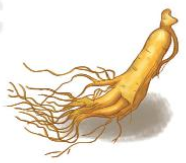 cñ s©m
cñ s©m
am     ¨m     ©m
l
am
lµm
cam  kh¸m  ½m
c»m  ®Ëm  nhÈm
qu¶ cam
t¨m tre
cñ s©m
©m
Mïa hÌ, ve r©m ran, sen në th¾m. Lò trÎ n« ®ïa trªn th¶m cá ven hå.
¨m
am
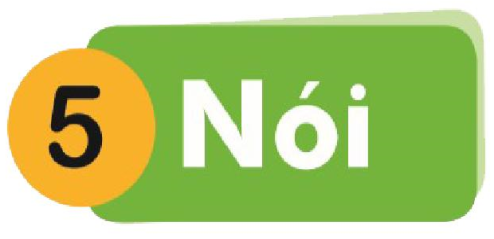 Môi trường sống của loài vật